Post Seismic Bridge Inspection
Check Bearings
10 Steps of Assessment
Check Approaches
Check Rails 
Check Expansion Joints 
Check Wingwalls
Check Abutments 
Check Bearings 
Check Girders 
Check Soffit and Deck 
Check Bents or Columns 
Check Caps
Sixth PartBearings
Check Approaches
Check Rails 
Check Expansion Joints 
Check Wingwalls
Check Abutments 
Check Bearings 
Check Girders 
Check Soffit and Deck 
Check Bents or Columns 
Check Caps
6. Bearings
2.
1.
2.
3.
4.
5.
6
.
6.  Bearings – broken keeper bolts, tilted rockers, cracked concrete under bearing pads
6. Bearings (cont’d)
Steel Rocker Bearings
Tilted Rocker Bearing
6. Bearings (cont’d)
Steel Bearings
Cracking under Masonry Plate
6. Bearings (cont’d)
Steel Pin Bearings
Minor Spalling of Concrete
6. Bearings (cont’d)
Steel Pin Bearings
Moderate Girder Seat Cracking and Spalling
6. Bearings (cont’d)
Bearings at Hinge Seats
Significant Hinge Seat Edge Spalling / Hinge Still Sound
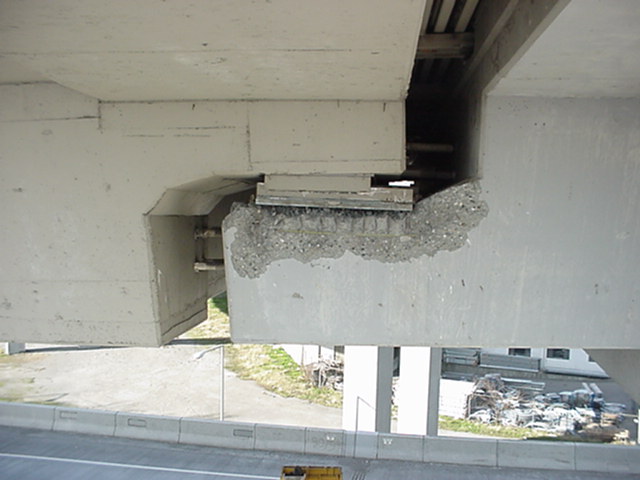 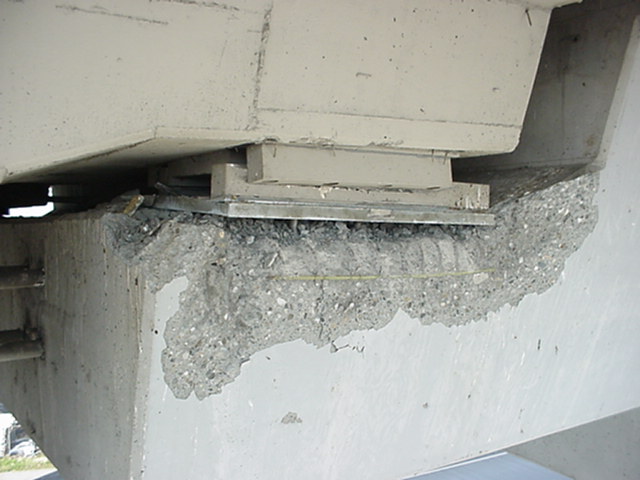 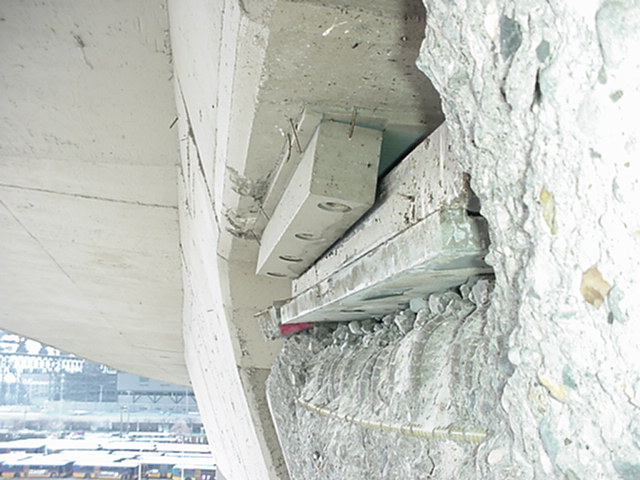 6. Bearings (cont’d)
Rocker Bearing
Missing/Toppled Bearing Rocker/Span on Blocks
6. Bearings (cont’d)
Rocker Bearings
Failed Rocker Bearing / Damaged Bottom Flange
Exercise
Fill out forms for the last bridge
STATE OF CALIFORNIA
SAFETY ASSESSMENT PROGRAM
                                                   BRIDGE                            

                                                                      Assessment Report No.  _________
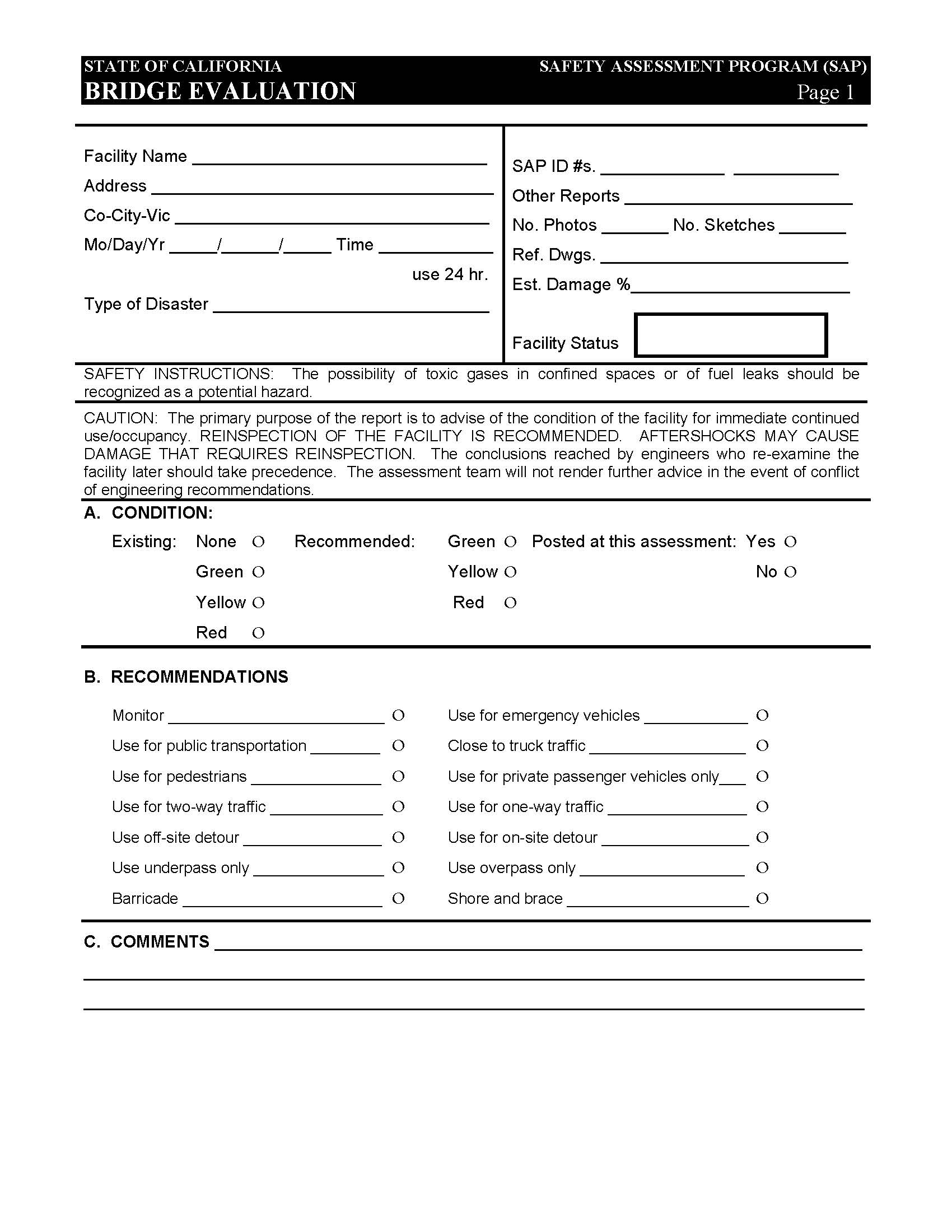 Assessment Report # _________
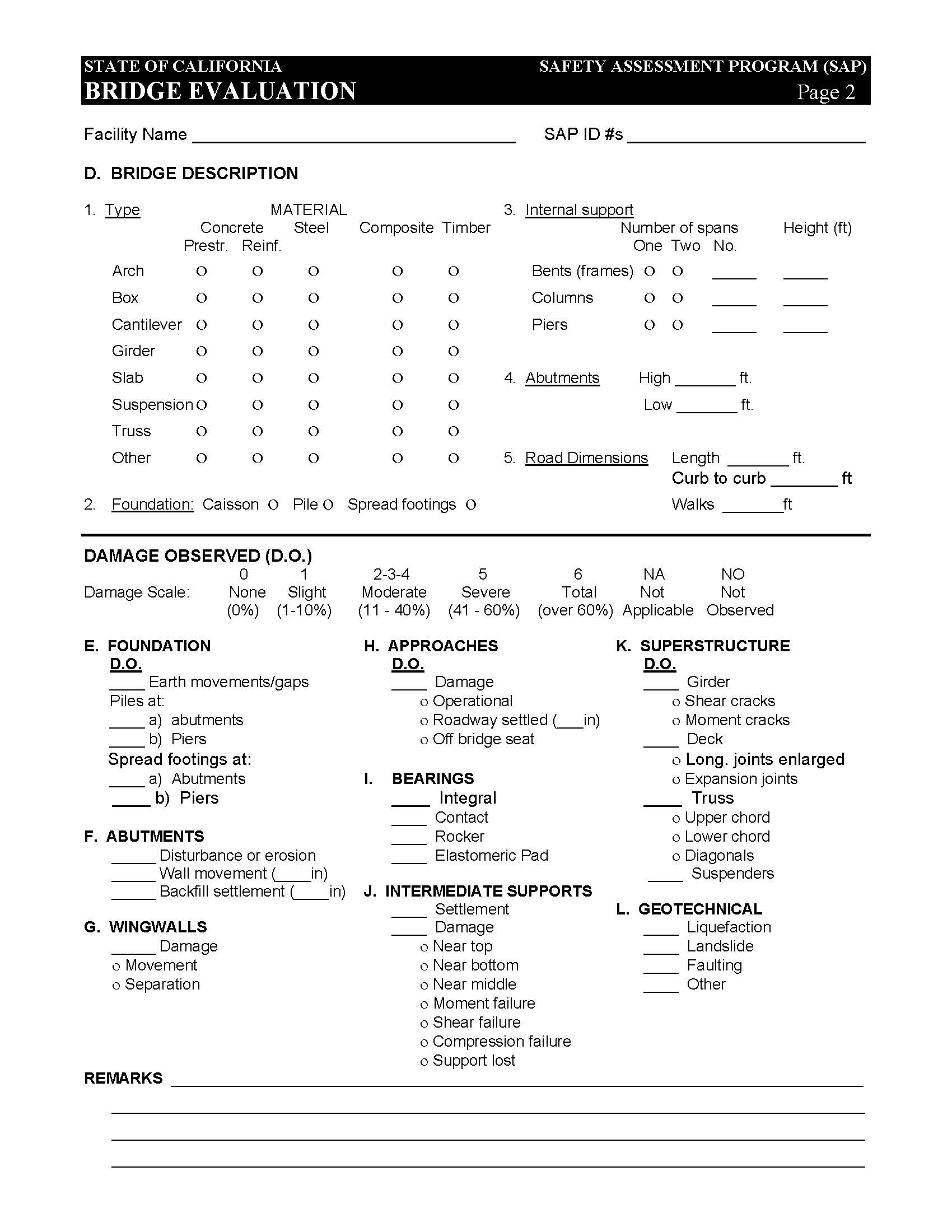 Assessment Report # _____________
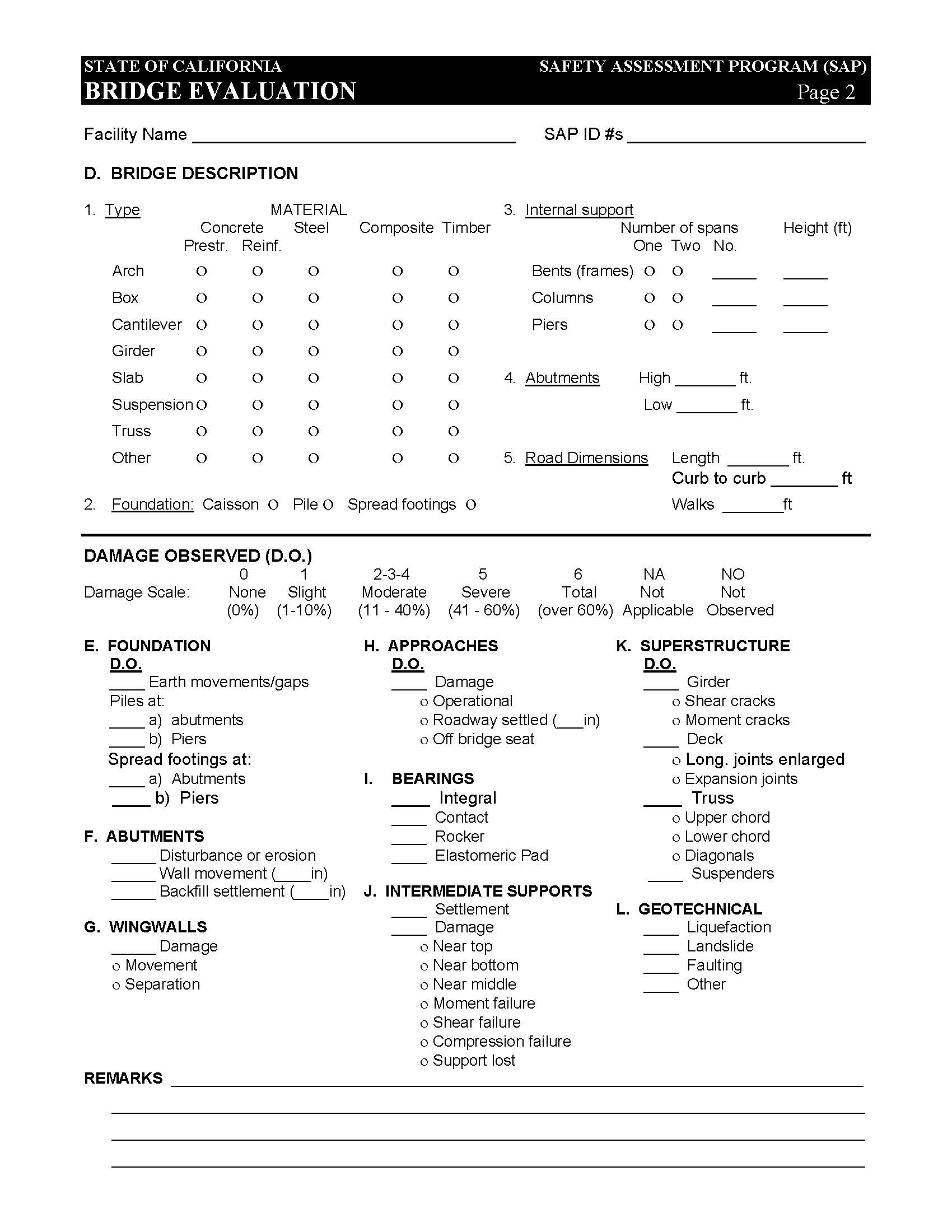 6. Bearings (cont’d)
All Bearings
Bearings Failed and Cannot Confirm Load Path
6. Bearings (cont’d)
Steel Pin Bearing and Others
Substantial Girder End Spalling above Bearing
6. Bearings (cont’d)
Seat Loss
Girder End Spalling & Loss of Seat
[Speaker Notes: First photo is maintenance installing timber blocking to shore up span.
Second shows blocking in place.
Third is a closeup of the end of the girder.]